BÀI 6. THỰC HÀNH LẮP ĐẶT MẠNG ĐIỆN TRONG NHÀ
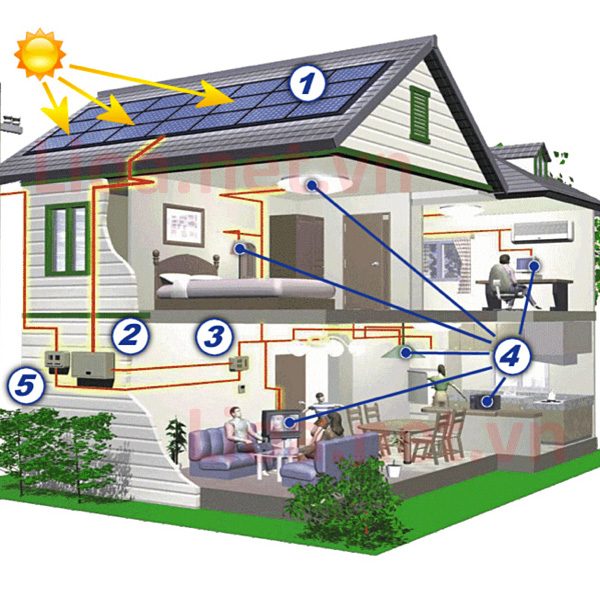 Hãy kể tên các vật liệu, thiết bị và dụng cụ lắp đặt mạng điện trong Hình 6.1.
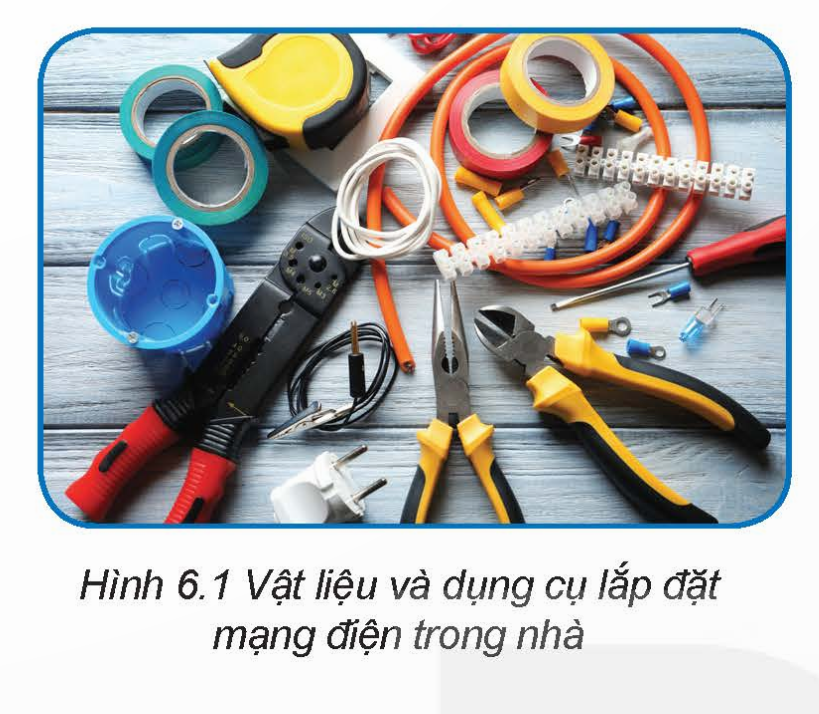 Hãy kể tên các vật liệu, thiết bị và dụng cụ lắp đặt mạng điện trong Hình 6.1.
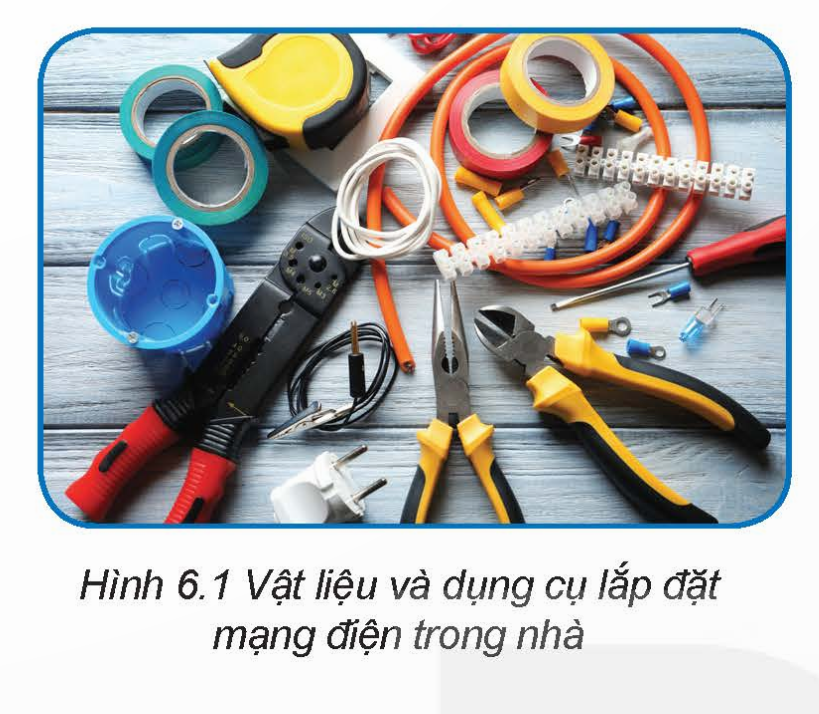 - Kìm cắt dây, kìm tuốt dây, tua vít, băng dính cách điện, thước dây, dây điện, phích cắm điện,...
? Lắp đặt mạng điện trong nhà được thực hiện theo các bước như thế nào
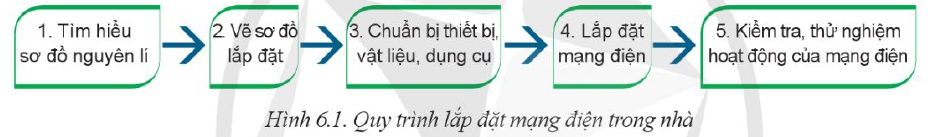 PHIẾU HỌC TẬP SỐ 1
HƯỚNG DẪN CHẤM PHIẾU HỌC TẬP
PHIẾU HỌC TẬP SỐ 1
BÀI 6. THỰC HÀNH LẮP ĐẶT MẠNG ĐIỆN TRONG NHÀ
I. Quy trình chung lắp đặt và tiêu chí đánh giá
1. Quy trình lắp đặt
Bước 1. Tìm hiểu sơ đồ nguyên lí
Bước 2. Vẽ sơ đồ lắp đặt
Bước 3. Dự trù thiết bị, vật liệu, dụng cụ cho lắp đặt
Bước 4. Lắp đặt mạng điện
- Lắp đặt dây dẫn điện
- Lắp đặt các thiết bị điện
Bước 5. Kiểm tra thử nghiệm hoạt động của mạch điện
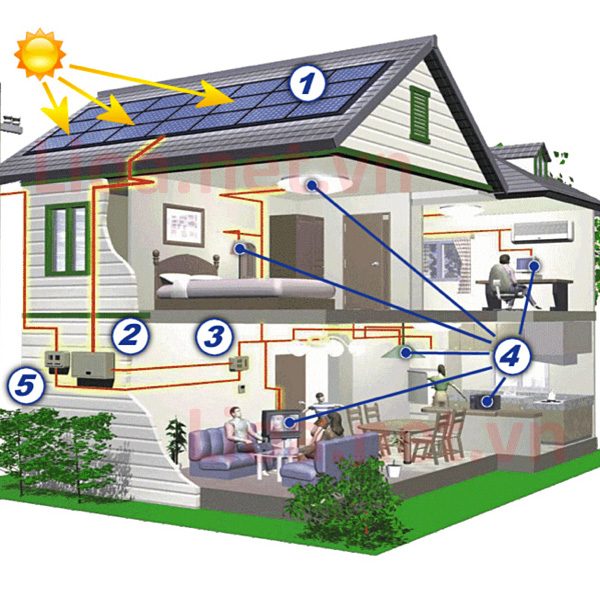 Để đánh giá kết quả thực hành cần theo các tiêu chí nào?
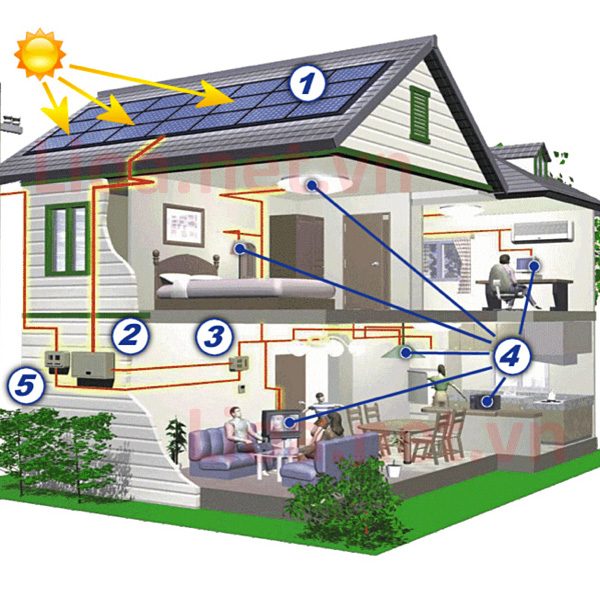 Để đánh giá kết quả thực hành cần theo các tiêu chí nào?
- Tiến hành đúng trình tự: tuân thủ đúng và đủ các bước trong quy trình lắp đặt
- Đấu nối đúng sơ đồ, chắc chắn, an toàn.
- Mạch hoạt động đúng chức năng
- Thực hiện an toàn, vệ sinh lao động, nghiêm túc, trách nhiệm trong quá trình thực hành.
BÀI 6. THỰC HÀNH LẮP ĐẶT MẠNG ĐIỆN TRONG NHÀ
2. Tiêu chí đánh giá
- Tiến hành đúng trình tự: tuân thủ đúng và đủ các bước trong quy trình lắp đặt
- Đấu nối đúng sơ đồ, chắc chắn, an toàn.
- Mạch hoạt động đúng chức năng
- Thực hiện an toàn, vệ sinh lao động, nghiêm túc, trách nhiệm trong quá trình thực hành.
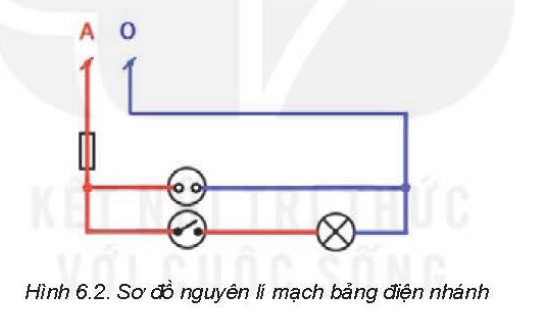 1.Các thiết bị điện trong Hình 6.2 được nối với nhau như thế nào?
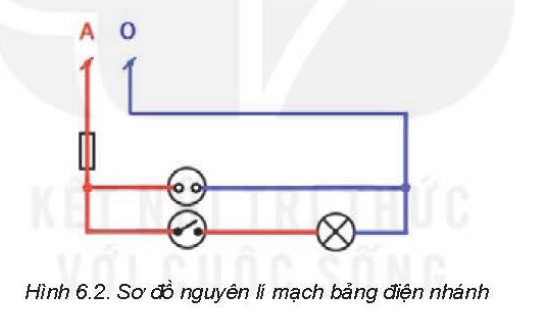 1.Các thiết bị điện trong Hình 6.2 được nối với nhau như thế nào?
Bóng đèn, công tắc và cầu chì được mắc nối tiếp với nhau.
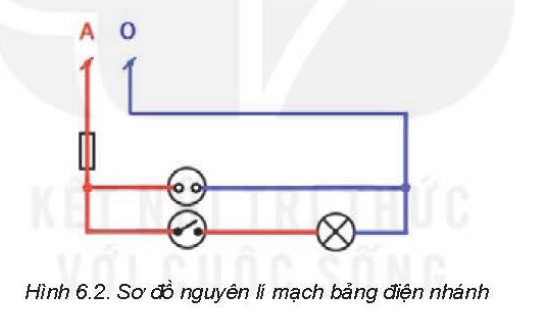 2. Có những phần tử nào được lắp trên bảng điện?
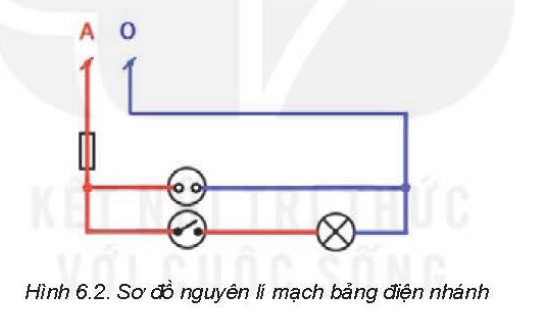 2. Có những phần tử nào được lắp trên bảng điện?
- Ổ điện
- Công tắc
- Đèn
- Cầu chì
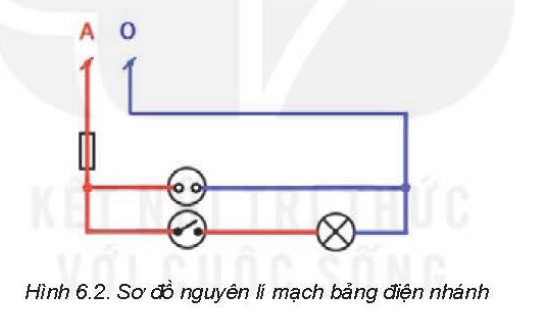 3. Căn cứ vào sơ đồ nguyên lý ở hình 6.2, vẽ sơ đồ lắp đặt của bảng điện
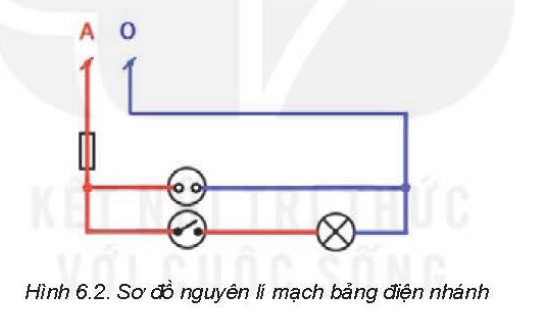 3. Căn cứ vào sơ đồ nguyên lý ở hình 6.2, vẽ sơ đồ lắp đặt của bảng điện
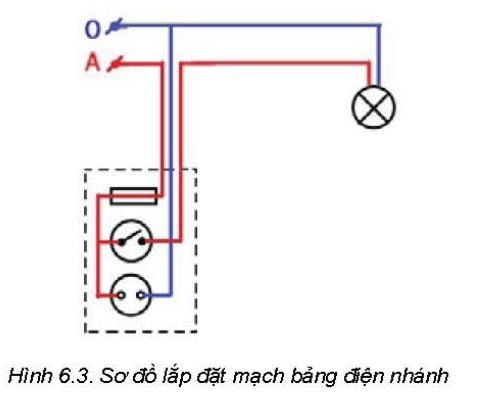 BÀI 6. THỰC HÀNH LẮP ĐẶT MẠNG ĐIỆN TRONG NHÀ
II. Lắp đặt mạch điện bảng điện
Bước 1. Tìm hiểu sơ đồ nguyên lý
Bước 2. Vẽ sơ đồ lắp đặt
- Vẽ cầu chì, công tắc, ổ cắm điện trên bảng điện và đèn
- Vẽ đường dây nối các thiết bị và đồ dùng điện
Quan sát bảng 6.1. và cho biết các thiết bị, vật liệu và dụng cụ để lắp đặt mạch điện bảng điện
Bảng 6.1. Vật liệu, thiết bị, dụng cụ lắp đặt mạch điện bảng điện
BÀI 6. THỰC HÀNH LẮP ĐẶT MẠNG ĐIỆN TRONG NHÀ
II. Lắp đặt mạch điện bảng điện
Bước 3. Dự trù thiết bị, dụng cụ và vật liệu
- Thiết bị: cầu chì, công tắc điện, ổ cắm điện, bóng đèn, đui đèn, phích cắm điện.
- Vật liệu: Dây dẫn điện, bảng nhựa
- Dụng cụ: Kìm tuốt dây, kìm cắt điện, ốc vít, tua vít
BÀI 6. THỰC HÀNH LẮP ĐẶT MẠNG ĐIỆN TRONG NHÀ
II. Lắp đặt mạch điện bảng điện
Bước 4. Thực hành lắp đặt
- Đánh dấu vị trí của các phần tử trên bảng điện
- Tạo các lỗ để luồn dây dẫn điện 
- Cắt dây dẫn điện theo độ dài phù hợp với vị trí thiết bị
- Lắp thiết bị vào bảng điện và đấu nối dây dẫn điện vào các thiết bị trên bảng điện.
- Kiểm tra, thử nghiệm hoạt động của mạch điện bảng điện
- Đánh giá quá trình thực hành theo các tiêu chí trong phiếu đánh giá.
PHIẾU ĐÁNH GIÁ
Bảng đánh giá quá trình thực hành lắp đặt bảng điện
Thực hành: Lắp đặt mạng điện bảng điện trong nhà gồm : nguồn điện, 1 cầu chì, 1 ổ cắm điện, 1 công tắc bật tắt đèn
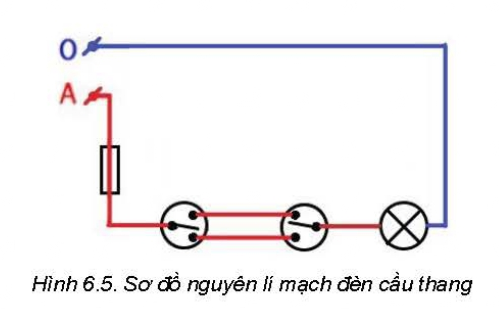 1.Các thiết bị điện trong Hình 6.5 được nối với nhau như thế nào?
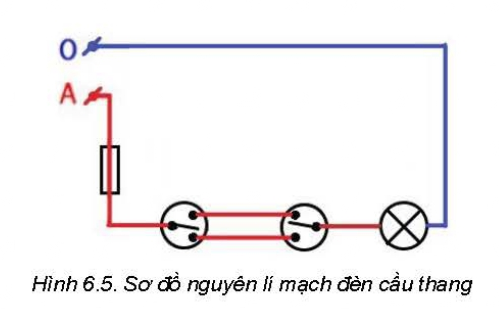 1.Các thiết bị điện trong Hình 6.5 được nối với nhau như thế nào?
Hai công tắc  ba cực nối tiếp với nhau và nối tiếp với đèn và cầu chì
Dựa vào sơ đồ nguyên lí hình 6.5 hãy vẽ sơ đồ lắp đặt
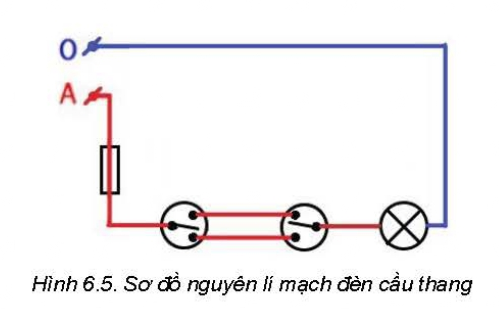 Dựa vào sơ đồ nguyên lí hình 6.5 hãy vẽ sơ đồ lắp đặt mạch điện cầu thang
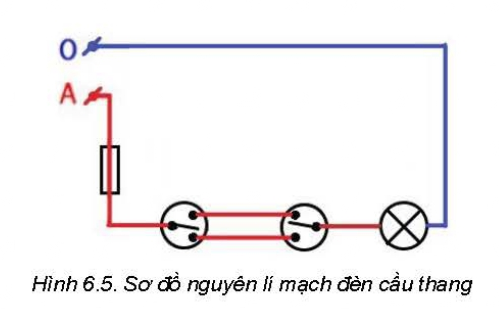 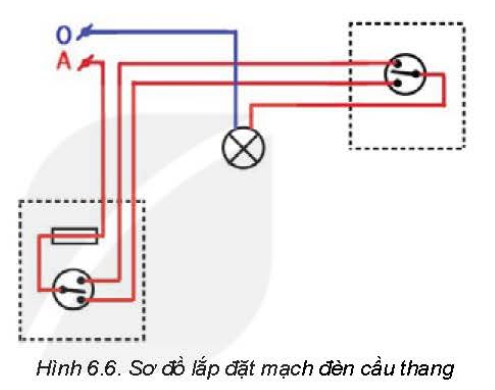 BÀI 6. THỰC HÀNH LẮP ĐẶT MẠNG ĐIỆN TRONG NHÀ
III. Thực hành lắp đặt mạch đèn cầu thang
Bước 1. Tìm hiểu sơ đồ nguyên lý
Bước 2. Vẽ sơ đồ lắp đặt
- Trên bảng điện thứ nhất vẽ cầu chì và công tắc ba cực
- Trên bảng điện thứ 2 vẽ công tắc 3 cực
- Vẽ dây nối các thiết bị và bóng đèn
Quan sát bảng 6.2. và cho biết các thiết bị, vật liệu và dụng cụ để lắp đặt mạch điện cầu thang
Bảng 6.2. Danh mục các thiết bị, vật liệu và dụng cụ
BÀI 6. THỰC HÀNH LẮP ĐẶT MẠNG ĐIỆN TRONG NHÀ
III. Thực hành lắp đặt mạch đèn cầu thang
Bước 3. Dự trù thiết bị, dụng cụ và vật liệu
 - Thiết bị: Cầu chì, công tắc ba cực, bóng đèn, đui đèn, phích cắm điện.
- Vật liệu: Dây dẫn điện mềm, bảng điện nhựa 13x18cm
- Dụng cụ: Kìm cách điện, kìm tuốt dây, ốc vít, tua vít
BÀI 6. THỰC HÀNH LẮP ĐẶT MẠNG ĐIỆN TRONG NHÀ
III. Thực hành lắp đặt mạch đèn cầu thang
Bước 4. Lắp đặt mạch điện
- Đánh dấu vị trí của các phần tử trên bảng điện
- Tạo các lỗ để luồn dây dẫn điện 
- Cắt dây dẫn điện theo độ dài phù hợp với vị trí thiết bị
- Lắp thiết bị vào bảng điện và đấu nối dây dẫn điện vào các thiết bị trên bảng điện.
Kiểm tra, thử nghiệm hoạt động của mạch điện cầu thang
- Đánh giá quá trình thực hành theo các tiêu chí trong phiếu đánh giá.
PHIẾU ĐÁNH GIÁ
Bảng đánh giá quá trình thực hành lắp đặt mạch điện cầu thang
Thực hành: Lắp đặt mạng điện cầu thang gồm nguồn điện, cầu chì, 2 công tắc ba cực và đèn
1.Các thiết bị điện trong Hình 6.8 được nối với nhau như thế nào?
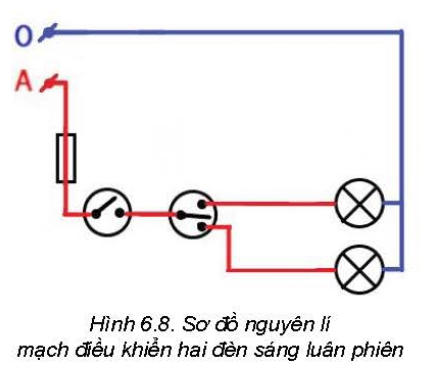 1.Các thiết bị điện trong Hình 6.8 được nối với nhau như thế nào?
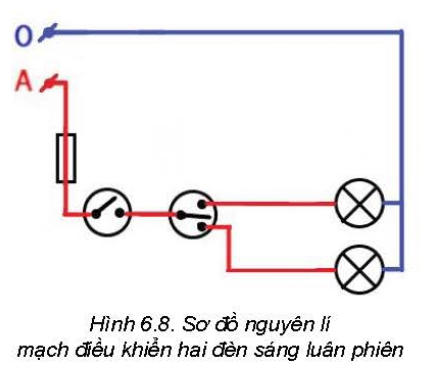 Hai bóng đèn được mắc song song với nhau và được mắc nối tiếp với hai công tắc và cầu chì.
2. Dựa vào sơ đồ nguyên lí mạch điện điều khiển hai đèn sáng luân phiên trên Hình 6.8, hãy vẽ sơ đồ lắp đặt của mạch điện.
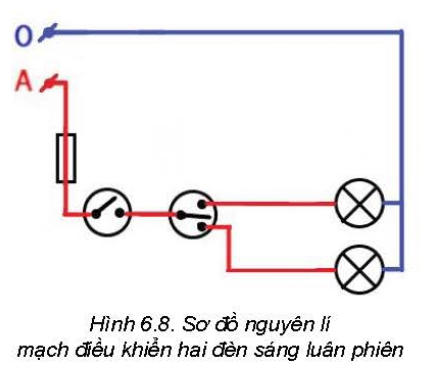 2. Dựa vào sơ đồ nguyên lí mạch điện điều khiển hai đèn sáng luân phiên trên Hình 6.8, hãy vẽ sơ đồ lắp đặt của mạch điện.
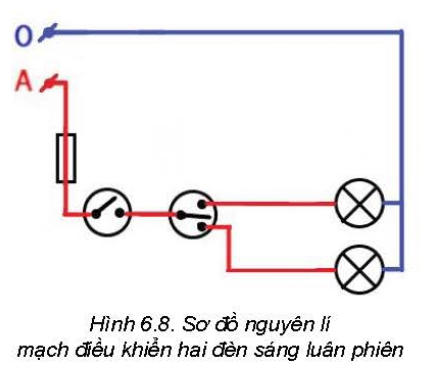 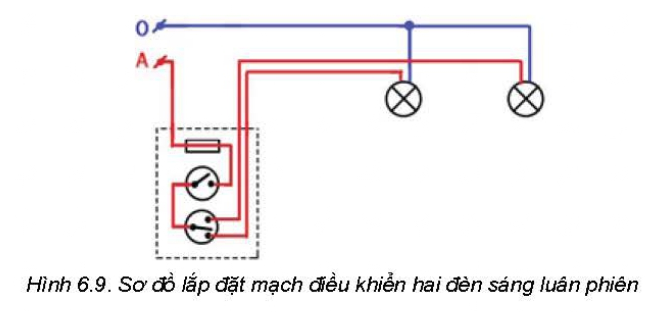 BÀI 6. THỰC HÀNH LẮP ĐẶT MẠNG ĐIỆN TRONG NHÀ
IV. Thực hành lắp đặt mạch điện điều khiển hai đèn sáng luân phiên
Bước 1. Tìm hiểu sơ đồ nguyên lý
Bước 2. Vẽ sơ đồ lắp đặt
- Trên bảng điện vẽ cầu chì, công tắc hai cực và công tắc ba cực
- Vẽ các bóng đèn
- Vẽ dây dẫn nối các thiết bị
Dựa vào Bảng 6.3 liệt kê các vật liệu, thiết bị điện và dụng cụ cần để lắp đặt mạch điện điều khiển hai đèn sáng luân phiên.
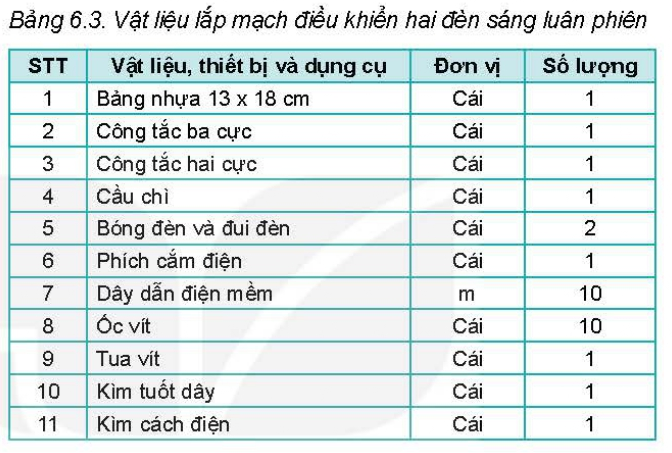 BÀI 6. THỰC HÀNH LẮP ĐẶT MẠNG ĐIỆN TRONG NHÀ
IV. Thực hành lắp đặt mạch điện điều khiển hai đèn sáng luân phiên
Bước 3. Chuẩn bị thiết bị, dụng cụ và vật liệu
- Thiết bị: cầu chì, công tắc hai cực, công tắc ba cực, bóng đèn và đui đèn
- Vật liệu: Dây dẫn điện mềm, bảng nhựa
- Dụng cụ: Kìm tuốt dây, kìm cắt điện, ốc vít, tua vít
BÀI 6. THỰC HÀNH LẮP ĐẶT MẠNG ĐIỆN TRONG NHÀ
IV. Thực hành lắp đặt mạch điện điều khiển hai đèn sáng luân phiên
Bước 4. Thực hành lắp đặt
- Đánh dấu vị trí của các phần tử trên bảng điện
- Tạo các lỗ để luồn dây dẫn điện 
- Cắt dây dẫn điện theo độ dài phù hợp với vị trí thiết bị
- Lắp thiết bị vào bảng điện và đấu nối dây dẫn điện vào các thiết bị trên bảng điện.
Kiểm tra, thử nghiệm hoạt động của mạch điện hai đèn sáng luân phiên
- Đánh giá quá trình thực hành theo các tiêu chí trong phiếu đánh giá.
PHIẾU ĐÁNH GIÁ
Bảng đánh giá quá trình thực hành lắp đặt mạch điện hai đèn sáng luân phiên
Thực hành: Lắp đặt mạng điện hai đèn sáng luân phiên gồm nguồn điện, cầu chì, công tắc hai cực, công tắc ba cực và hai đèn
- Thu dọn dụng cụ, vật liệu để vào nơi quy định
- Vệ sinh khu vực thực hành và toàn bộ phòng thực hành
- Kiểm tra các hệ thống an toàn và cảnh báo
- Tắt điện của các hệ thống thiết bị trong phòng
- Tắt Aptomat tổng
- Báo cáo giáo viên hướng dẫn trước khi ra khỏi phòng thực hành.
LUYỆN TẬP
Trong mạch công tắc ba cực điều khiển hai đèn cần thực hiện mối nối rẽ nhánh trên đường dây trung tính để cấp cho mỗi đèn. Em có thể không thực hiện mối nối rẽ nhánh này mà thực hiện cách nối dây sau:
Từ điểm nối dây trung tính của đèn 2 nối tiếp sang dây trung tính đèn 1. Nối dây từ trung tính của nguồn đến đèn 1 (Hình 6.11).
Theo em cách nào sẽ tiết kiệm dây dẫn hơn?
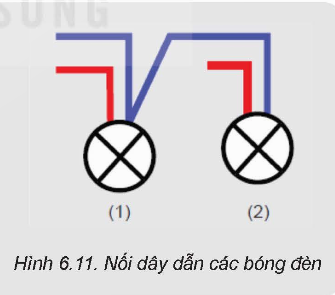 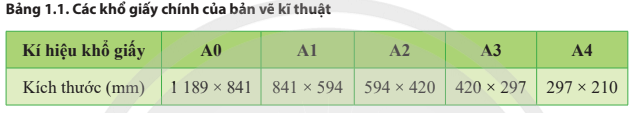 LUYỆN TẬP
Trong mạch công tắc ba cực điều khiển hai đèn cần thực hiện mối nối rẽ nhánh trên đường dây trung tính để cấp cho mỗi đèn. Em có thể không thực hiện mối nối rẽ nhánh này mà thực hiện cách nối dây sau:
Từ điểm nối dây trung tính của đèn 2 nối tiếp sang dây trung tính đèn 1. Nối dây từ trung tính của nguồn đến đèn 1 (Hình 6.11).
Theo em cách nào sẽ tiết kiệm dây dẫn hơn?
Cách nối dây như Hình 6.11 có thể tiết kiệm dây dẫn hơn, vì nó loại bỏ cần thiết phải thực hiện một mối nối rẽ nhánh trên đường dây trung tính. Thay vào đó, nó sử dụng một đường dây trung tính chung cho cả hai đèn và chỉ cần một đường dây trung tính từ nguồn đến đèn 1. Điều này giúp giảm lượng dây dẫn cần sử dụng trong mạch, tiết kiệm chi phí và công sức trong quá trình lắp đặt.
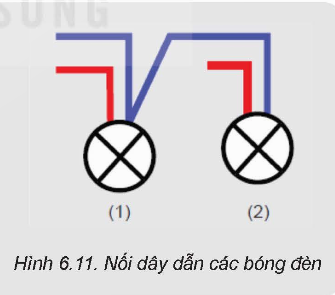 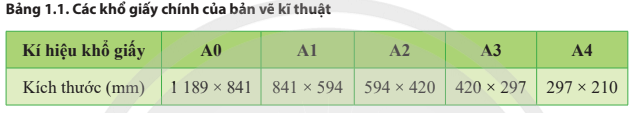 VẬN DỤNG
Em hãy tìm hiểu thông tin về:
- Mạch điều khiển 2 đèn sáng luân phiên có thể được dùng để chiếu sáng khu vực sinh hoạt nào trong gia đình?
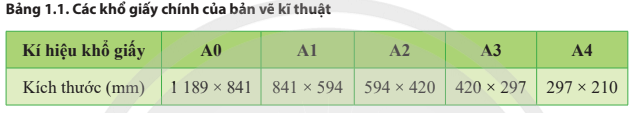 VẬN DỤNG
Em hãy tìm hiểu thông tin về:
- Mạch điều khiển 2 đèn sáng luân phiên có thể được dùng để chiếu sáng khu vực sinh hoạt nào trong gia đình?
Mạch điều khiển 2 đèn sáng luân phiên có thể được dùng để chiếu sáng các khu vực: như sảnh, hành lang, cầu thang hoặc lối đi trong gia đình.
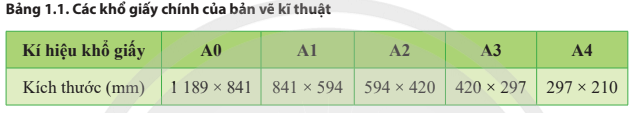